Благоустройство дворовой территории МКД 
по адресу: г. Асбест, ул. Уральская, 85


было 	      стало
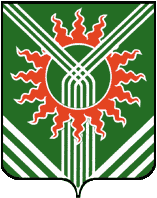 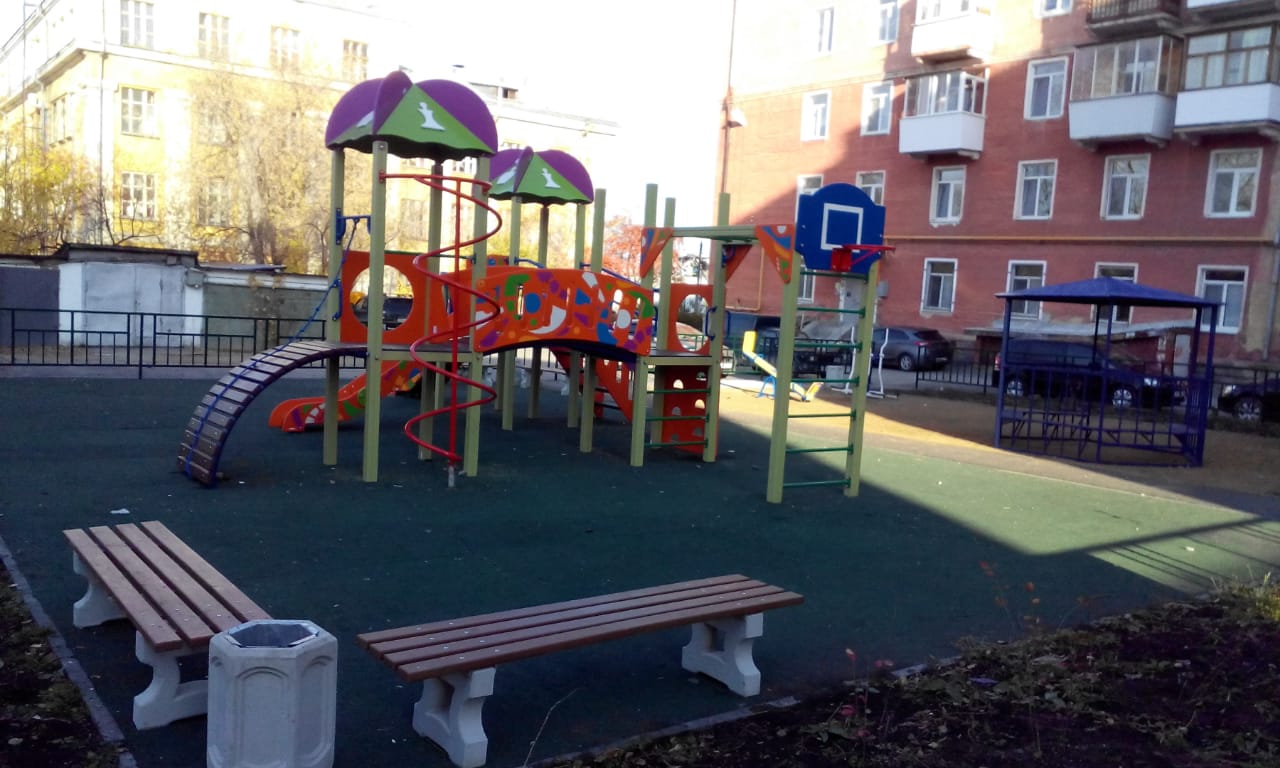 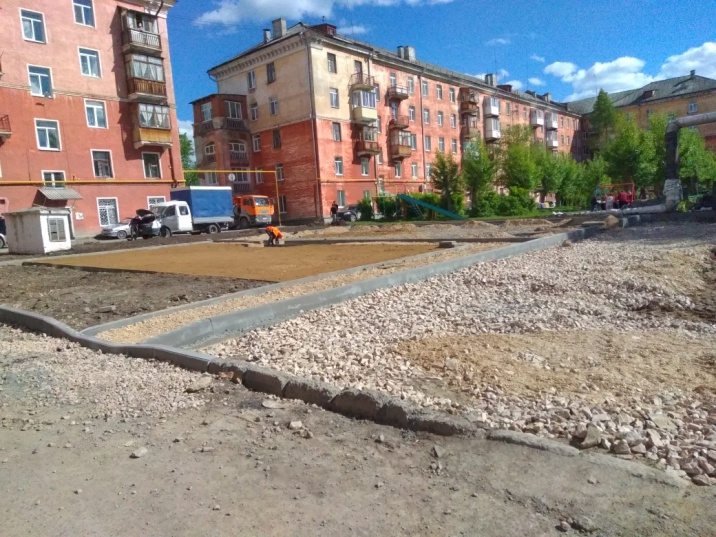 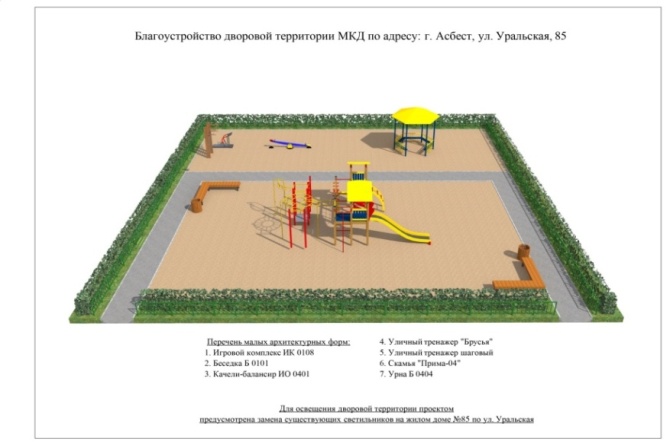 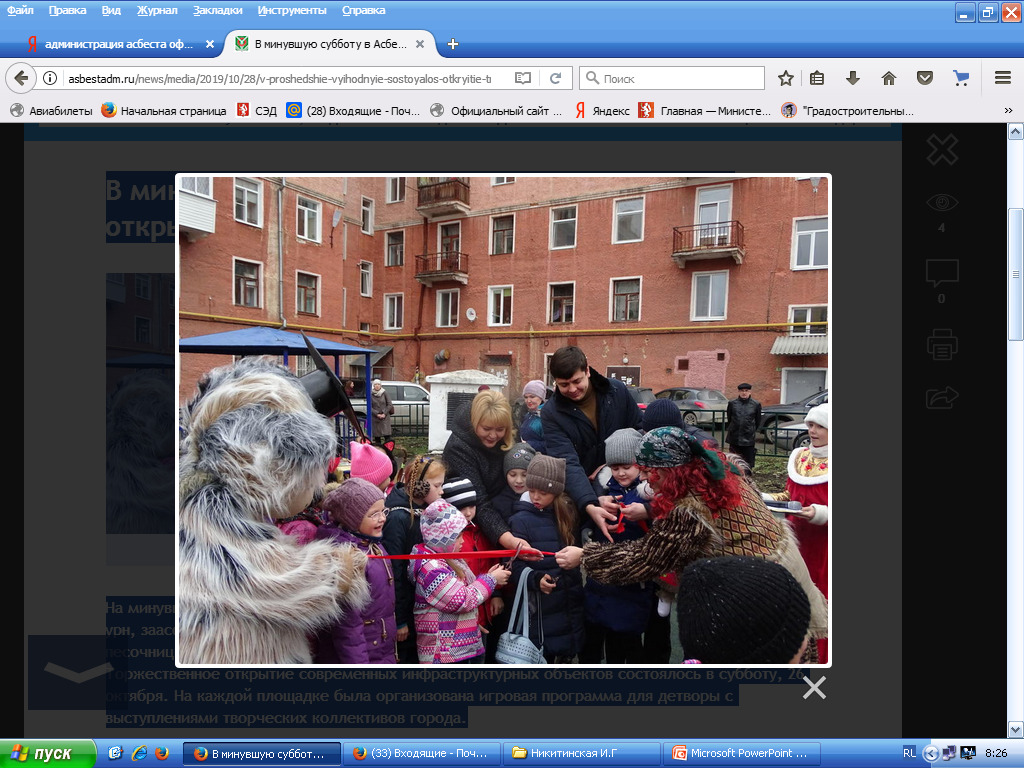 Площадь 730,6 кв.м. 
Подрядная организация ООО «Силен». 
Объем средств на благоустройство – 2,49 млн.руб. 
Начало работ – 08.05.2019. 
Срок окончания работ – 01.10.2019. Готовность 100 %.